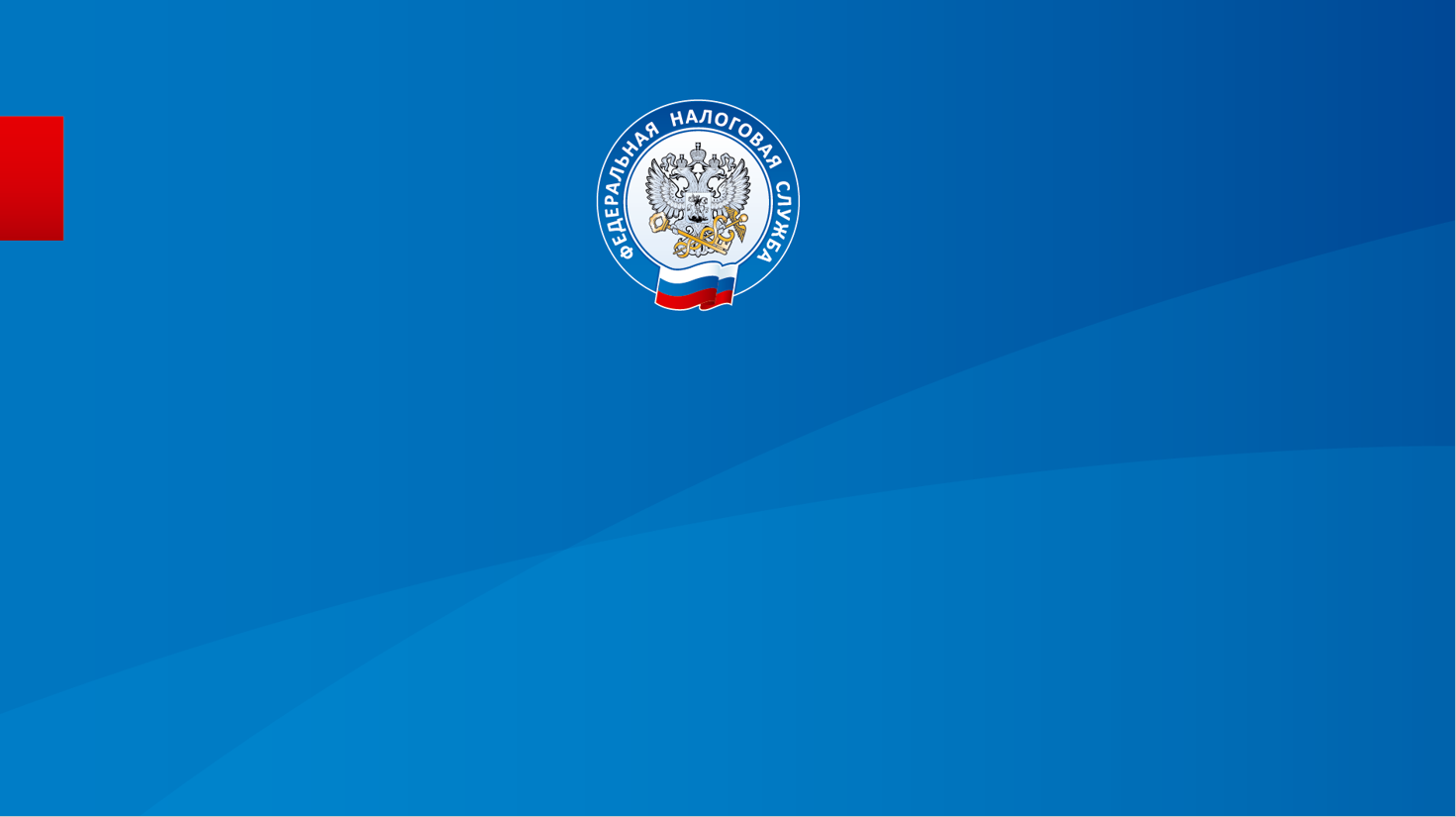 УПРАВЛЕНИЕ ФЕДЕРАЛЬНОЙ
НАЛОГОВОЙ СЛУЖБЫ ПО Г. МОСКВЕ

«Специальные налоговые режимы»

Дудукина Екатерина Николаевна–начальник отдела камеральных налоговых проверок №6 ИФНС России № 16 по г. Москве
1
СПЕЦИАЛЬНЫЕ НАЛОГОВЫЕ РЕЖИМЫ
НАЛОГ НА ПРОФЕССИОНАЛЬНЫЙ ДОХОД
УПРОЩЕННАЯ СИСТЕМА НАЛОГООБЛОЖЕНИЯ
АВТОМАТИЗИРОВАННАЯ СИСТЕМА НАЛОГООБЛОЖНИЯ
ПАТЕНТНАЯ СИСТЕМА НАЛОГООБЛОЖЕНИЯ
2
Отдельный ОКВЭД для предпринимателей из медиасферы
с 01.05.2025 года можно зафиксировать в качестве своей основной деятельности распространение информации или рекламы в социальных сетях.
3
Специальный налоговый режим НПД для физических лиц и ИП
√ Самозанятые освобождаются от налогообложения НДФЛ в отношении доходов, являющихся объектом налогообложения НПД. ИП, применяющие НПД, не признаются налогоплательщиками НДС, страховых взносов за период применения НПД (предусмотрено добровольное вступление в правоотношения по обязательному пенсионному страхованию)

√ Для самозанятых не предусмотрена налоговая отчетность
√ Нет необходимости использовать кассовый аппарат
√ Возможность совмещать режим НПД с основной работой
4
Налогоплательщики налога на профессиональный доход:
Профессиональный доход - доход физических лиц от деятельности, при ведении которой они не имеют работодателя и не привлекают наемных работников по трудовым договорам, а также доход от использования имущества.
Физические лица
Обязательные условия
Индивидуальные предприниматели
Не вправе применять специальный режим
× Лица, осуществляющие продажу подакцизных товары и товары, подлежащие маркировке. К ним относятся: алкоголь, табак, бензин, легковые автомобили, некоторые виды одежды, обувь, духи, ювелирные изделия и другие. 
×Лица, осуществляющие перепродажу любых товаров не собственного производства. К примеру, нельзя купить готовую игрушку и перепродать ее, можно только сшить ее и продать как товар собственного изготовления. 
× Лица, занимающиеся добычей и (или) реализацией полезных ископаемых – уголь, нефть, газ, песок, известь и так далее. 
 × Работать по договору поручения, комиссии или агентскому договору, то есть быть посредником и совершать какие-то действия в интересах другого человека за вознаграждение. 
×Сдавать в аренду коммерческую недвижимость, продавать недвижимость и транспортные средства.
× лица, оказывающие услуги по доставке товаров с приемом (передачей) платежей за указанные товары в интересах других лиц, например быть курьером и принимать деньги от клиентов в интересах продавца товара. Однако курьер может быть самозанятым, если продавец товаров выдал ему онлайн-кассу для расчета с покупателями или если клиент заранее оплатил товар, а курьеру его нужно просто доставить.
×лица, выполняющие работу по гражданско-правовым договорам при условии, что заказчиками услуг (работ) выступают работодатели указанных физических лиц или лица, бывшие их работодателями менее 2-х лет назад;
Ставки налога на профессиональный доход
4 %
в отношении доходов, полученных налогоплательщиками от реализации товаров (работ, услуг, имущественных прав) физическим лицам;
6 %  
в отношении доходов, полученных налогоплательщиками от реализации товаров (работ, услуг, имущественных прав) индивидуальным предпринимателям и юридическим лицам
Отчетный период – календарный месяц
Срок оплаты налога – 28 число месяца
7
УПРОЩЕННАЯ СИСТЕМА НАЛОГООБЛОЖЕНИЯ
Плательщики: индивидуальные предприниматели и организации
Постановка и снятие с УСН:
не вправе перейти на УСН организации и индивидуальные предприниматели, не уведомившие налоговые органы о переходе в установленные сроки.
Снятие с УСН добровольно, уведомив налоговый орган не позднее 15 января года, в котором он предполагает перейти на иной режим (общий или другой спецрежим), либо принудительный переход, при утрате права на применение этого спецрежима.

Срок представления налоговой отчетности УСН:
Декларация ИП по окончании года не позднее 25 апреля;
Декларация ЮЛ по окончании года не позднее 25 марта.
8
Ставки УСН в 2025 году в Москве
Доходы-налоговая ставка 6%.
Доходы, уменьшенные на величину расходов -налоговая ставка 15%.


С 2025 г. максимальный доход для УСН увеличен до 450 млн руб., повышенные ставки отсутствуют.
9
Ограничения по применению УСН
доходы по итогам отчетного (налогового) периода не должны превышать 450 млн руб.; 
остаточная стоимость ОС по данным бухгалтерского учета не должна превышать 200 млн руб.; 
средняя численность работников за отчетный (налоговый) период не должна превышать 130 человек;
У организации не может быть филиалов.     
В зависимости от осуществляемых видов деятельности.                    

Если нарушаются условия, при которых можно применять УСН, происходит утрата права на нее с 1-го числа месяца нарушения.
В добровольном же порядке переходить на ОСН до окончания текущего года нельзя.
10
автоматизированная упрощенная система налогообложения
перейти на АУСН можно только с начала года. Вновь зарегистрированные организации и ИП могут применять АУСН со дня регистрации, подав уведомление в течение 30 дней после нее. Уведомление можно подать через личный кабинет налогоплательщика или через уполномоченный банк;
- у налогоплательщика должен быть счет в одном из уполномоченных банков. Открывать счета в других банках нельзя;
- доходы - не более 60 млн руб. в год, численность работников - не более 5 человек. У организации бухгалтерская остаточная стоимость ОС должна составлять не более 150 млн руб., а доля участия других компаний не более 25%;
- ставка налога при объекте "доходы" - 8%; при объекте "доходы минус расходы" - 20%, минимальный налог - 3%;
- налог рассчитывает налоговый орган по итогам каждого месяца на основании данных, полученных от банка, через онлайн-кассу и через личный кабинет. Не позднее 15-го числа следующего месяца налоговый орган сообщает о сумме налога, срок уплаты - не позднее 25-го числа. С 01.01.2023 налог по АУСН входит в состав ЕНП;
- страховые взносы на ОПС, ОМС и ВНиМ с заработной платы налогоплательщик не платит. Взносы "на травматизм" - 2 217 руб. в год независимо от количества работников. ИП страховые взносы за себя не платят;
- представление налоговой отчетности не предусмотрено;
- налогоплательщики не ведут книгу доходов и расходов, но вносят в личный кабинет данные о доходах и расходах, которые не прошли ни через кассу, ни через банк.
11
ПАТЕНТНАЯ СИСТЕМА НАЛОГООБЛОЖЕНИЯ
Возможность выбора вида деятельности ("Проведение занятий по физической культуре и спорту«, услуги в сфере дошкольного образования и дополнительного образования детей и взрослых»);
Добровольность применения на период от одного месяца до календарного года;
Расчет стоимости патента доступен на сайте ФНС в разделе «налоговый калькулятор»;
Можно совмещать со спецрежимом УСН;
При применении ПСН на общей системе налогообложения нет обязанности представления НДС и НДФЛ.
Максимальный доход при применении ПСН 60 млн. руб.
12
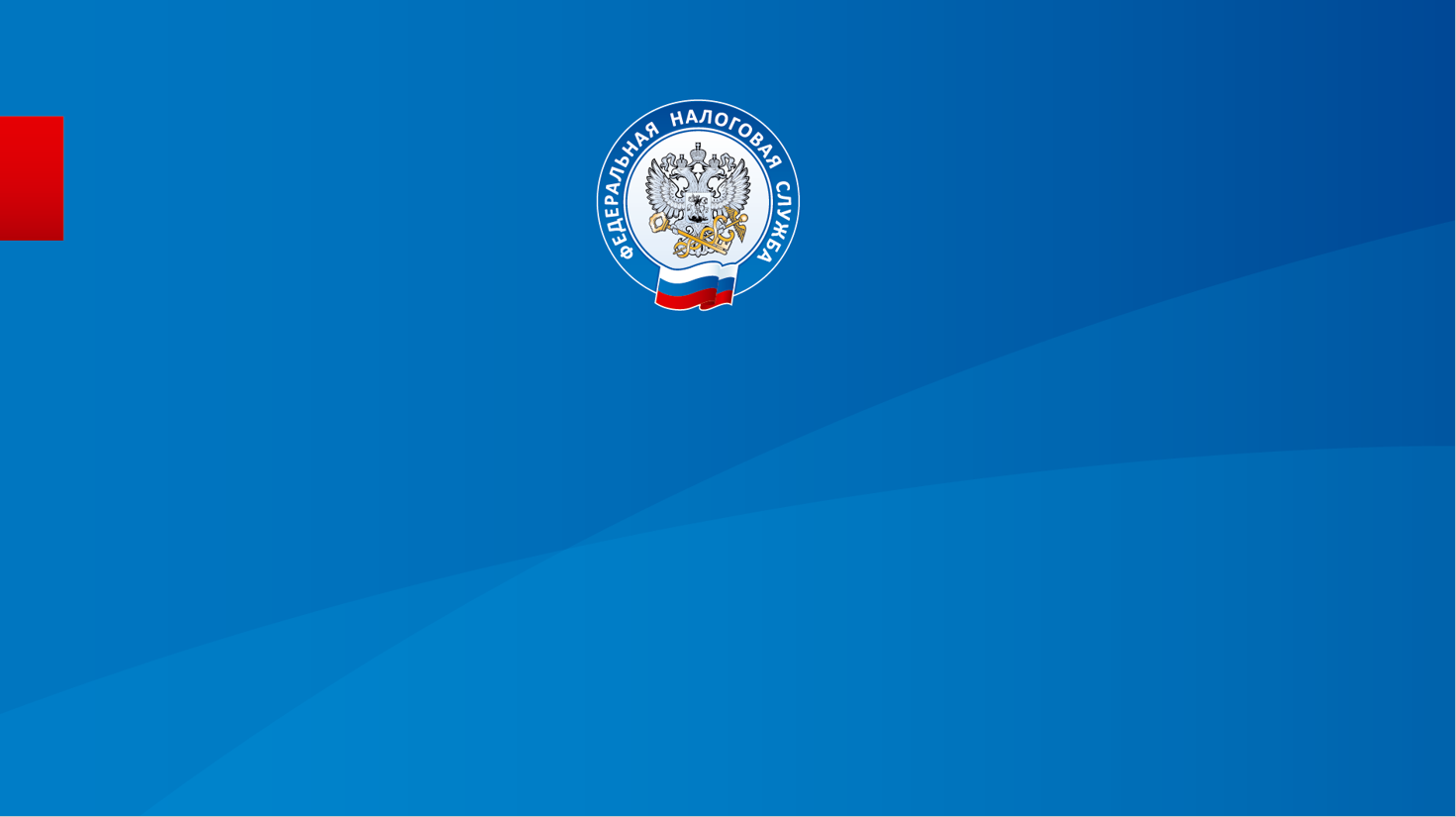 Благодарим за внимание!
13